Unite 1 part 4
Editing Your Writing
What is the difference between editing and proofreading?
What to look for when editing
Paragraph structure (topic sentence, supporting sentences, and concluding sentence.)
Unity and Coherence.
Off topic sentences/ideas
Punctuation
Spelling
Grammatical errors.
Capitalization.
Fragments and run-on sentences.
Exercises to 1 to 4
Fragments
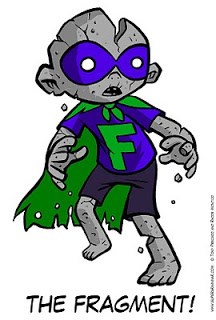 Sentences that are missing a verb or a subject.
It is more common in compound and complex sentences than simple sentences.
Examples in the book.
video
Run-on sentence
A run-on sentence is poor grammar. 
It exists when two independent clauses (also called main clauses) are incorrectly joined. 
More than one independent clause cannot exist in a sentence unless they are properly combined.
 To properly combine clauses, correct conjunctions or punctuation must be added to the sentence.
See examples page 22
Exercises 5 to 7